The Johari Window
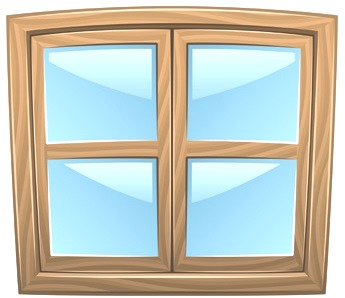 Public Knowledge Known to usKnown to others
Blind SpotsUnknown to usKnown to others
Private KnowledgeKnown to usUnknown to others
UnknowableUnknown to usUnknown to others